Web Applications Development I
Lecture 5: PHP Regular Expressions and Form
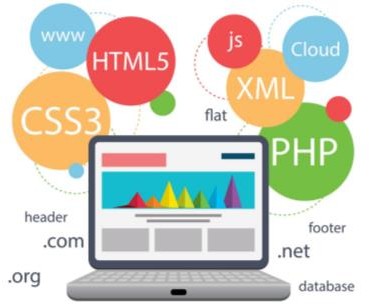 Outline
PHP Regular Expressions
Regular Expression Functions
Regular Expression Patterns
Metacharacters
Quantifiers
Grouping
Form Handling
When to use GET?
When to use POST?
What is HTTP
Form Validation
Required Fields
empty() and isset() Function
10/14/2024
Diyar A. Abdulqader  - diyar.abdlqadr@su.edu.krd
2
PHP Regular Expressions
A regular expression is a sequence of characters that forms a search  pattern.
When you search for data in a text, you can use this search pattern to  describe what you are searching for.
A regular expression can be a single character, or a more complicated pattern.
Regular expressions can be used to perform all types of text search  and text replace operations.
10/14/2024
Diyar A. Abdulqader  - diyar.abdlqadr@su.edu.krd
3
PHP Regular Expressions (Cont.)
Syntax: In PHP, regular expressions are strings composed of delimiters, a  pattern and optional modifiers.

In the above example, / is the delimiter, w3schools is the pattern that is  being searched for, and i is a modifier that makes the search case-  insensitive.
The delimiter can be any character that is not a letter, number, backslash  or space.
The most common delimiter is the forward slash (/), but when your  pattern contains forward slashes it is convenient to choose other  delimiters such as # or ~.
$exp = "/w3schools/i";
10/14/2024
Diyar A. Abdulqader  - diyar.abdlqadr@su.edu.krd
4
Regular Expression Functions
PHP provides a variety of functions that allow you to use  regular expressions.
The preg_match(), preg_match_all() and preg_replace()
functions are some of the most commonly used ones:
10/14/2024
Diyar A. Abdulqader  - diyar.abdlqadr@su.edu.krd
5
Using preg_match()
The preg_match() function will tell you whether a string contains  matches of a pattern.
Example
Use a regular expression to do a case-insensitive search for "w3schools" in a  string:
<?php
$str = "Visit W3Schools";
$pattern = "/w3schools/i";
echo preg_match($pattern, $str); // Outputs 1
?>
10/14/2024
Diyar A. Abdulqader  - diyar.abdlqadr@su.edu.krd
6
Using preg_match_all()
The preg_match_all() function will tell you how many matches were  found for a pattern in a string.
Example
Use a regular expression to do a case-insensitive count of the number of  occurrences of "ain" in a string:
<?php
$str = "The rain in SPAIN falls mainly on the plains.";
$pattern = "/ain/i";
echo preg_match_all($pattern, $str); // Outputs 4
?>
10/14/2024
Diyar A. Abdulqader  - diyar.abdlqadr@su.edu.krd
7
Using preg_replace()
The preg_replace() function will replace all of the matches of the  pattern in a string with another string.
Example
Use a case-insensitive regular expression to replace Microsoft with  W3Schools in a string:
<?php
$str = "Visit Microsoft!";
$pattern = "/microsoft/i";
echo preg_replace($pattern, "W3Schools", $str);
// Outputs "Visit W3Schools!"
?>
10/14/2024
Diyar A. Abdulqader  - diyar.abdlqadr@su.edu.krd
8
Regular Expression Patterns
Brackets are used to find a range of characters:
10/14/2024
Diyar A. Abdulqader  - diyar.abdlqadr@su.edu.krd
9
Metacharacters
Metacharacters are characters with a special meaning:
10/14/2024
Diyar A. Abdulqader  - diyar.abdlqadr@su.edu.krd
10
Quantifiers
Quantifiers define quantities:
10/14/2024
Diyar A. Abdulqader  - diyar.abdlqadr@su.edu.krd
11
Grouping
You can use parentheses ( ) to apply quantifiers to entire patterns. They  also can be used to select parts of the pattern to be used as a match.
Example:



Note: If your expression needs to search for one of the special characters  you can use a backslash ( \ ) to escape them. For example, to search for one  or more question marks you can use the following expression: $pattern =  '/\?+/';
<?php
$str = "Apples and bananas.";
$pattern = "/ba(na){2}/i";
echo preg_match($pattern, $str); // Outputs 1
?>
10/14/2024
Diyar A. Abdulqader  - diyar.abdlqadr@su.edu.krd
12
Form Handling
The PHP superglobals $_GET and $_POST are used to collect form-data.
Both GET and POST create an array (e.g. array( key1 => value1, key2 =>  value2, key3 => value3, ...)).
This array holds key/value pairs, where keys are the names of the form  controls and values are the input data from the user.
$_GET is an array of variables passed to the current script via the URL  parameters.
$_POST is an array of variables passed to the current script via the HTTP  POST method.
Get request is the default form request.
10/14/2024
Diyar A. Abdulqader  - diyar.abdlqadr@su.edu.krd
13
When to use GET?
Information sent from a form with the GET method is visible to  everyone (all variable names and values are displayed in the URL).
GET also has limits on the amount of information to send.
The limitation is about 2000 characters.
GET may be used for sending non-sensitive data.
However, because the variables are displayed in the URL, it is possible  to bookmark the page. This can be useful in some cases.
Note: GET should NEVER be used for sending passwords or other  sensitive information!
10/14/2024
Diyar A. Abdulqader  - diyar.abdlqadr@su.edu.krd
14
When to use POST?
Information sent from a form with the POST method is invisible to  others (all names/values are embedded within the body of the HTTP  request) and has no limits on the amount of information to send.
Moreover POST supports advanced functionality such as support for multi-part binary input while uploading files to server.
However, because the variables are not displayed in the URL, it is not  possible to bookmark the page.
Developers prefer POST for sending form data.
10/14/2024
Diyar A. Abdulqader  - diyar.abdlqadr@su.edu.krd
15
What is HTTP
HTTP: Hyper Text Transfer protocol is an application protocol used for  data communication.
It is the base of data communication in World Wide Web.
It provides a standard for web browsers that facilitates users to  exchange information over internet.
HTTP is used by most of the websites to access any file or page.
HTTP is a request-response protocol in the client server computing  model.
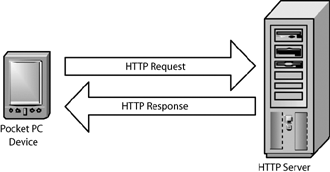 10/14/2024
Diyar A. Abdulqader  - diyar.abdlqadr@su.edu.krd
16
Example
When the user fills out the form above and clicks the submit button,
the form data is sent for processing to a PHP file named "welcome.php".  The form data is sent with the HTTP POST method.
<form action="welcome.php" method="post">  
Name: <input type="text" name="name"><br>
E-mail: <input type="text" name="email"><br>
<input type="submit">
</form>
10/14/2024
Diyar A. Abdulqader  - diyar.abdlqadr@su.edu.krd
17
Example (Cont.)
To display the submitted data you could simply echo all the variables.  The "welcome.php" looks like this:




The output could be something like this:
<html>
<body>
Welcome <?php echo $_POST["name"]; ?> <br>
Your email address is:<?php echo $_POST["email"];?>
</body>
</html>
10/14/2024
Diyar A. Abdulqader  - diyar.abdlqadr@su.edu.krd
18
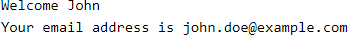 Form Validation
Think SECURITY when processing PHP forms!
Proper validation of form data is important to protect your form from  hackers and spammers!

Validation means check the input submitted by the user. There are
two types of validation are available in PHP. They are as follows −
Client-Side Validation − Validation is performed on the client machine web  browsers.
Server Side Validation − After submitted by data, The data has sent to a  server and perform validation checks in server machine.
10/14/2024
Diyar A. Abdulqader  - diyar.abdlqadr@su.edu.krd
19
Form Validation (Cont.)
The validation rules for the form are as follows:
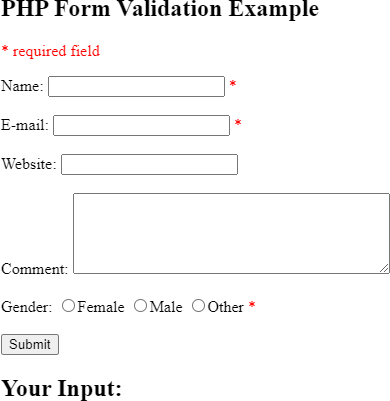 10/14/2024
Diyar A. Abdulqader  - diyar.abdlqadr@su.edu.krd
20
Form Validation (Cont.)
Text Fields
The name, email, and website fields are text input elements, and the  comment field is a textarea. The HTML code looks like this:
<label for="name" >Name: </label>
<input type="text" name="name" id="name">
<label for="email" >E-mail: </label>
<input type="text" name="email" id="email">
<label for="website" >Website: </label>
<input type="text" name="website" id="website">
<label for="comment" >Comment: </label>
<textarea name="comment" id="comment" rows="5" cols="40"> </textarea>
10/14/2024
Diyar A. Abdulqader  - diyar.abdlqadr@su.edu.krd
21
Form Validation (Cont.)
Radio Buttons
The gender fields are radio buttons and the HTML code looks like this:



The Form Element
The HTML code of the form looks like this:
<label for="gender" >Gender: </label>
<input type="radio" name="gender" id="gender" value="female">Female
<input type="radio" name="gender" id="gender" value="male">Male
<input type="radio" name="gender" id="gender"	value="other">Other
<form method="post" action="<?php
echo htmlspecialchars($_SERVER["PHP_SELF"]);?>">
10/14/2024
Diyar A. Abdulqader  - diyar.abdlqadr@su.edu.krd
22
Form Validation (Cont.)
What is the htmlspecialchars() function?
The htmlspecialchars() function converts special characters to HTML  entities. This means that it will replace HTML characters like < and >  with &lt; and &gt;.
This prevents attackers from exploiting the code by injecting HTML or
Javascript code (Cross-site Scripting attacks) in forms.
The $_SERVER["PHP_SELF"] variable can be used by hackers!
If PHP_SELF is used in your page then a user can enter a slash (/) and  then some Cross Site Scripting (XSS) commands to execute.
10/14/2024
Diyar A. Abdulqader  - diyar.abdlqadr@su.edu.krd
23
Form Validation (Cont.)
Cross-site scripting (XSS) is a type of computer security vulnerability  typically found in Web applications. XSS enables attackers to inject  client-side script into Web pages viewed by other users.
Assume we have the following form in a page named  "test_form.php":

Now, if a user enters the normal URL in the address bar like  "http://www.example.com/test_form.php", the above code will be  translated to:
<form method="post" action="<?php echo $_SERVER["PHP_SELF"];?>">
<form method="post" action="test_form.php">
10/14/2024
Diyar A. Abdulqader  - diyar.abdlqadr@su.edu.krd
24
Form Validation (Cont.)
So far, so good. However, consider that a user enters the following  URL in the address bar:

In this case, the above code will be translated to:

This code adds a script tag and an alert command. And when the  page loads, the JavaScript code will be executed (the user will see an  alert box).
This is just a simple and harmless example how the PHP_SELF variable  can be exploited.
http://www.example.com/test_form.php/%22%3E%3Cscript%3Ealert('hacked')%3C/script%3E
<form method="post" action="test_form.php/"><script>alert('hacked')</script>
10/14/2024
Diyar A. Abdulqader  - diyar.abdlqadr@su.edu.krd
25
Form Validation (Cont.)
Be aware of that any JavaScript code can be added inside the <script> tag! A  hacker can redirect the user to a file on another server, and that file can hold  malicious code that can alter the global variables or submit the form to another  address to save the user data.
How To Avoid $_SERVER["PHP_SELF"] Exploits?
$_SERVER["PHP_SELF"] exploits can be avoided by using the htmlspecialchars() function.
The htmlspecialchars() function converts special characters to HTML entities. Now if the user  tries to exploit the PHP_SELF variable, it will result in the following output:



The exploit attempt fails, and no harm is done!
<form method="post" action="test_form.php/&quot;&gt;&lt;script&gt;alert('h  acked')&lt;/script&gt;">
10/14/2024
Diyar A. Abdulqader  - diyar.abdlqadr@su.edu.krd
26
Form Validation (Cont.)
Validate Form Data With PHP
The first thing we will do is to pass all variables through PHP's  htmlspecialchars() function.
Strip unnecessary characters (extra space, tab, newline) from the user input  data (with the PHP trim() function)
Remove backslashes (\) from the user input data (with the PHP stripslashes() function)
Create a function that will do all the checking for us (which is much  more convenient than writing the same code over and over again).
We will name the function test_input().
10/14/2024
Diyar A. Abdulqader  - diyar.abdlqadr@su.edu.krd
27
Form Validation (Cont.)
Example:
<?php// define variables and set to empty values$name = $email = $gender = $comment 
= $website = "";if ($_SERVER["REQUEST_METHOD"] == "POST") {  $name = test_input($_POST["name"]);  $email = test_input($_POST["email"]);  $website = test_input($_POST["website"]);  $comment = test_input($_POST["comment"]);  $gender = test_input($_POST["gender"]);}
function test_input($data) {  $data = trim($data);  $data = stripslashes($data);  $data = htmlspecialchars($data);  return $data;}?>
10/14/2024
Diyar A. Abdulqader  - diyar.abdlqadr@su.edu.krd
28
Form Validation (Cont.)
Validate Name
The code below shows a simple way to check if the name field only  contains letters, dashes, apostrophes and whitespaces.
If the value of the name field is not valid, then store an error message:
$name = test_input($_POST["name"]);
// check if name only contains letters and whitespace  if (!preg_match("/^[a-zA-Z-' ]*$/",$name)) {
$nameErr = "Only letters and white space allowed";
}
10/14/2024
Diyar A. Abdulqader  - diyar.abdlqadr@su.edu.krd
29
Form Validation (Cont.)
Validate E-mail
The easiest and safest way to check whether an email address is well-
formed is to use PHP's filter_var() function.
In the code below, if the e-mail address is not well-formed, then store  an error message:
$email = test_input($_POST["email"]);
// check if e-mail address is well-formed
if (!filter_var($email, FILTER_VALIDATE_EMAIL)) {
$emailErr = "Invalid email format";
}
10/14/2024
Diyar A. Abdulqader  - diyar.abdlqadr@su.edu.krd
30
Form Validation (Cont.)
Validate URL
The code below shows a way to check if a URL address syntax is valid. If the URL  address syntax is not valid, then store an error message:
/* check if URL address syntax is valid */
if (!filter_var($website, FILTER_VALIDATE_URL)) {
$websiteErr = "Invalid URL format";
}
10/14/2024
Diyar A. Abdulqader  - diyar.abdlqadr@su.edu.krd
31
Form Validation (Cont.)
Validate Numbers
The below code validates that the field will only contain a numeric
value.
For example - Mobile no. If the Mobile no field does not receive  numeric data from the user, the code will display an error message:
$mobileno = $_POST ["Mobile_no"];
if (!preg_match ("/^[0-9]*$/", $mobileno) ){
$ErrMsg = "Only numeric value is allowed."; }
10/14/2024
Diyar A. Abdulqader  - diyar.abdlqadr@su.edu.krd
32
Form Validation (Cont.)
Input Length Validation
The input length validation restricts the user to provide the value  between the specified range, for Example - Mobile Number. A valid  mobile number must have 10 digits.
The given code will help you to apply the length validation on user input:
$ length = strlen ($_POST ["Mobile"]); 
if ( $length != 10) {
$ErrMsg = "Mobile must have 10 digits.";
}
10/14/2024
Diyar A. Abdulqader  - diyar.abdlqadr@su.edu.krd
33
Required Fields
Required fields cannot be empty and must be filled out in the HTML form.
Check each $_POST variables is empty (with the PHP empty() function).
Example:

Display The Error Messages
if (empty($_POST["name"]))
$nameErr = "Name is required";  else
$name = test_input($_POST["name"]);
<label for="name" >Name: </label>
<input type="text" name="name" id="name">
<span class="error">* <?php echo $nameErr;?></span>
10/14/2024
Diyar A. Abdulqader  - diyar.abdlqadr@su.edu.krd
34
empty() and isset() Function
The empty() function checks whether a variable is empty or not.
This function returns false if the variable exists and is not empty, otherwise  it returns true.
The following values evaluates to empty: (0 , 0.0, "0", "" , NULL, FALSE,  array())
Syntax: empty(variable);
The isset() function checks whether a variable is set, which means that it  has to be declared and is not NULL.
This function returns true if the variable exists and is not NULL, otherwise it  returns false.
Tip: A variable can be unset with the unset() function.
Syntax: isset(variable, ....);
10/14/2024
Diyar A. Abdulqader  - diyar.abdlqadr@su.edu.krd
35
empty() and isset() Function (Cont.)
Example:
<?php
$a = 0;

// True because $a is empty
if (empty($a)) {
echo "Variable 'a' is empty.<br>";
}
// True because $a is set
if (isset($a)) {
echo "Variable 'a' is set";
}
?>
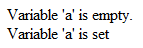 10/14/2024
Diyar A. Abdulqader  - diyar.abdlqadr@su.edu.krd
36
How to get multiple selected values of  select box in php?
Use multiple attribute in HTML to select multiple value from drop  down list. Selecting multiple values in HTML depends on operating  system and browser.
Example:
<form method = "post" action = "name.php">
<h4>SELECT SUBJECTS</h4>
<select name = "subject[]" multiple size = 6>
<!--Using multiple to select multiple value-->
<option value = "english">ENGLISH</option>
<option value = "maths">MATHS</option>
<option value = "computer">COMPUTER</option>
<option value = "physics">PHYSICS</option>
<option value = "chemistry">CHEMISTRY</option>
<option value = "hindi">HINDI</option>
</select>
<input type = "submit" name="submit" value=Submit>
</form>
10/14/2024
Diyar A. Abdulqader  - diyar.abdlqadr@su.edu.krd
37
How to get multiple selected values ofselect box in php?	(Cont.)
name.php
<?php
if(isset($_POST["submit"])){
if(isset($_POST["subject"])){
	foreach ($_POST['subject'] as $subject)  
print "You selected $subject<br/>";
}
else
echo "Select an option first !!";
}
?>
10/14/2024
Diyar A. Abdulqader  - diyar.abdlqadr@su.edu.krd
38
Questions?
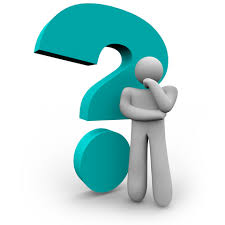 10/14/2024
Diyar A. Abdulqader  - diyar.abdlqadr@su.edu.krd
39